Technische Natuurkunde
Voorlichting Keuzevakken module 11
Edwin Lodder, Dejana Djokovic
14 December 2022
1
Programma
2
ALGEMENE INFORMATIE
Module 11
Vak Voorbereiding B-opdracht
Praktische zaken
3
Module 11
Vak Voorbereiding B-opdracht
Praktische zaken
4
MODULE 11  TN
Voorbereiding B-opdracht (3EC)
                     +
Statistiek in Fysische Onderzoek (2EC)
                   +
5 EC
5 EC
2,5/5 EC
3/5 EC
5 EC
2,5/5 EC
Keuzevakken (10EC)

Technical Optics                                                      
Material Science                                                      
Computational Physics                                      
Machine Learning                                                  
Soft Matter Physics
Remote Control of Experiments
5
MODULE 11  TN/AM
Reflection on Mathematical Research I (5EC)
                     +
Keuzevakken (10EC)

Technical Optics                                                      
Material Science                                                      
Computational Physics 
Remote Control of Experiments                                    
Machine Learning                                                  
Soft Matter Physics
Graph Theory
Mathematical optimization 
Simultaneous Statistical Inference
5 EC
5 EC
2,5/5 EC
3/5 EC
3/5 EC
5 EC
5 EC
5 EC
5 EC
Keuzevakken (10EC)
6
Module 11
Vak Voorbereiding B-opdracht
Praktische zaken
7
Voorbereiding B-opdracht
Organisatorische voorbereiding BO
Inhoudelijke voorbereiding BO
Communicatieve vaardigheden
Professionele houding
Beroep- en loopbaanoriëntatie
8
[Speaker Notes: Organisatorische voorbereiding BO, kiezen leerstoel
Inhoudelijke voorbereiding BO: onderzoeksvraag formuleren
Communicatieve vaardigheden: verslag, presenteren 
Professionele houding: integer handelen, voortgangsgesprekken voeren, projectplanning, 
Beroep- en loopbaanoriëntatie: master kiezen]
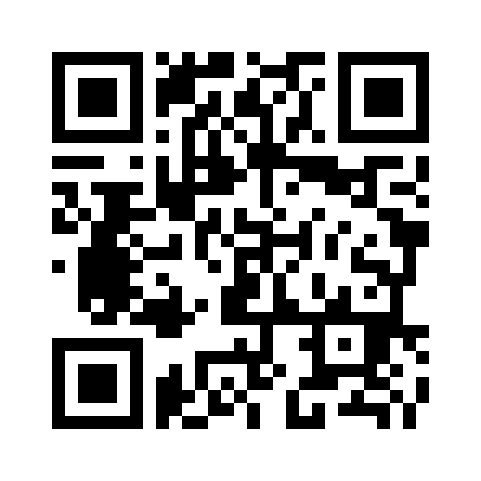 Leerstoelvoorlichting
https://ut.onl/leerstoelvoorlichting
9
[Speaker Notes: Inhoudelijke voorbereiding BO: onderzoeksvraag formuleren
Professionele houding: integer handelen, voortgangsgesprekken voeren, projectplanning, 
Communicatieve vaardigheden: verslag, presenteren 
Beroep- en loopbaanoriëntatie: master kiezen]
Voorbereiding B-opdracht
Organisatorische voorbereiding BO
Inhoudelijke voorbereiding BO
Communicatieve vaardigheden
Professionele houding
Beroep- en loopbaanoriëntatie
10
[Speaker Notes: Inhoudelijke voorbereiding BO: onderzoeksvraag formuleren
Professionele houding: integer handelen, voortgangsgesprekken voeren, projectplanning, 
Communicatieve vaardigheden: verslag, presenteren 
Beroep- en loopbaanoriëntatie: master kiezen]
In geval van Vertragingen
Andere vakken in Q3 of Q4


Vak Voorbereiding B-opdracht ook in Q1
11
AFSPRAAK met studieadviseur
Plansysteem:      https://tnw.planner.utwente.nl/

Planning maken bij vertraging
Kiezen oriëntatievakken
Persoonlijke omstandigheden 
Oriëntatie andere master
12
Module 11
Vak Voorbereiding B-opdracht
Praktische zaken
13
Wat moet je NOG ZELF doeN?
Vakken kiezen + planning maken
Inschrijven via Osiris
Vakkenpakket
Inschrijven in Mobility Online
14
HOME PAGINA TN
https://www.utwente.nl/tn
HOME PAGINA TN
Onderwijs / Overgang Bachelor - Master
15
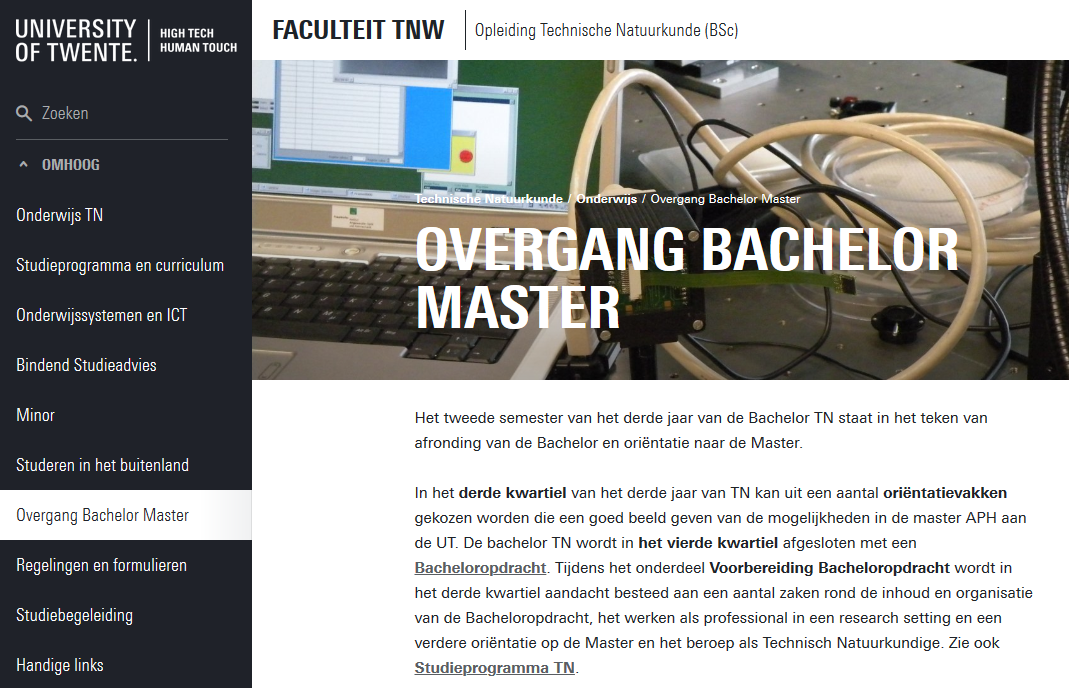 16
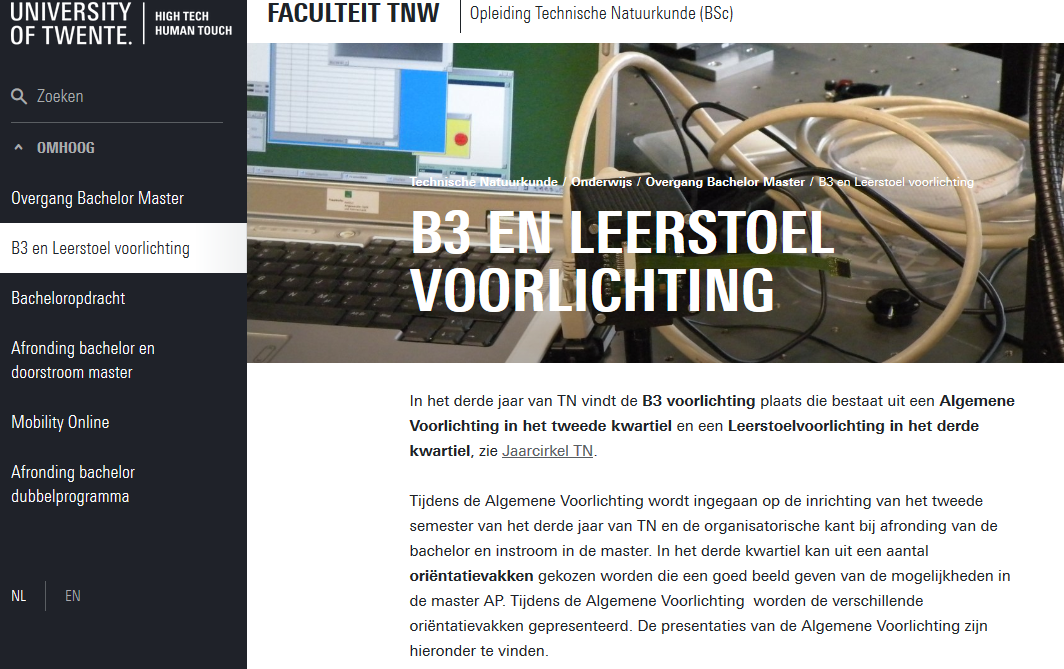 17
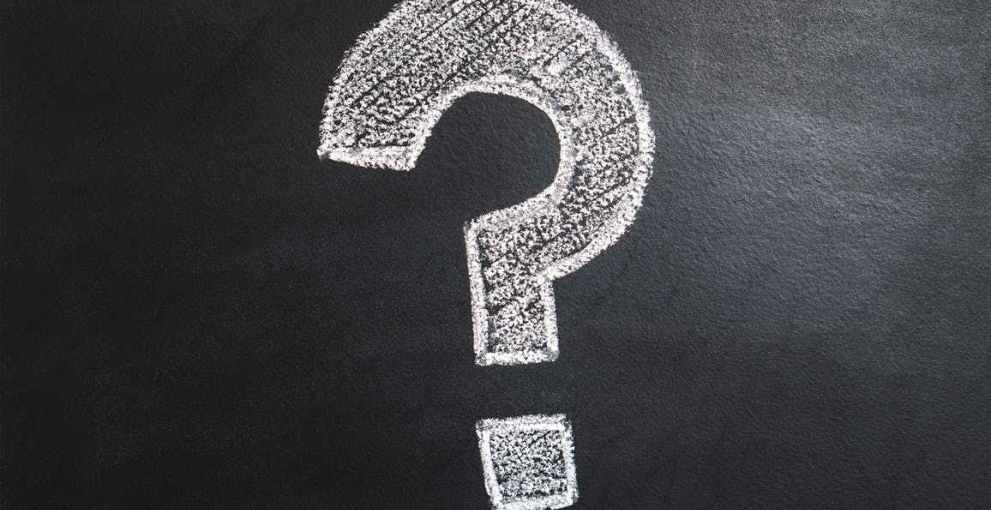 HOME PAGINA TN
18